Complex Needs Plan:

	
Hammersmith and Shepherds
Bush Jobcentre
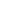 Complex Needs Action Plan. Version Control
Our Site/ Linked Site Leads and Subject Matter Experts.
Gangs
Care Leavers
Homeless & Substance Misuse
Mental Health
Fuller Working Lives
Suicide and Self Harm
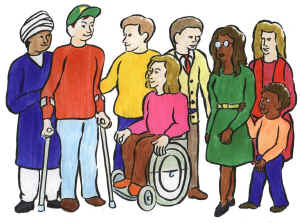 Partnership Manager
Youth Obligation
BAME
Refugees
Domestic Violence
Local Lead; Claudette Murray
Contact; 0208 210 8754
Troubled Families
Local Lead; Cynthia Eden 
Contact; 07919 393742
Gypsy, Traveller & Roma
Local Lead; May Geasley Scherping
Contact; 0208 210 8798
DEA
Local Lead; Barbara Fontaine 
Contact; 0208 210 8704
Local Lead; Emanuel Ezeife
Contact; 0208 210 8152
[Speaker Notes: You may have “experts” or “SME’s” on site who can support or provide advice. 
Its important that we utilise this experience and knowledge. Above are just some examples.
 Make a note of your local SME’s .
 Service Centres may not have their own but can utilise those experts in linked jobcentres.]
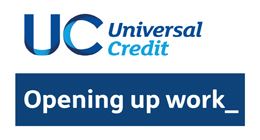 [Speaker Notes: A standard checklist for all UCFS Sites. 
This lists all standard practises that Sites should implement to support Complex Needs. 
This could be used by all UCFS colleagues as a handy reference/ checklist for supporting Claimants with Complex Needs. 
Should be reviewed in line with all other Site Checks . 
If any issues idenetified this should be recorded on the Complex Needs Plan]
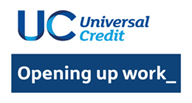 Your Complex Needs Site Plan
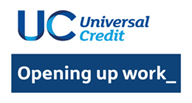 Your Complex Needs Site Plan
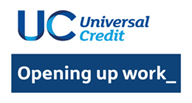 Your Complex Needs Site Plan
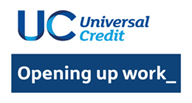 Your Complex Needs Site Plan
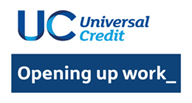 Your Complex Needs Site Plan
Hammersmith Jobcentre
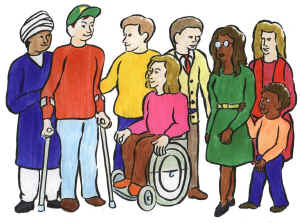 Customer presents complex need at front of house
Can issue be resolved at Front of House ? 

Using DPT / USDL
Standard Digitally Assisted Procedures
Home Visit referral etc..
Don’t forget to record  
any issues raised on your Complex Needs Plan
Can issue be resolved through case conferencing with SME/ WC/ Case Manager?
No
No
Raise with Manager or Escalation SPOC
Manager/ SPOC to escalate to relevant Contact
No
LM Decision
Advance payments
WCA Decision
Housing/ Eviction
Payment
Shepherds Bush Jobcentre
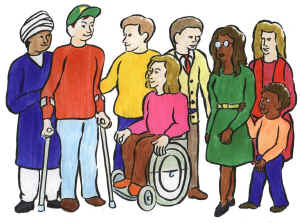 Customer presents complex need at front of house
Can issue be resolved at Front of House ? 

Using DPT / USDL
Standard Digitally Assisted Procedures
Home Visit referral etc..
Don’t forget to record  
any issues raised on your Complex Needs Plan
Can issue be resolved through case conferencing with SME/ WC/ Case Manager?
No
No
Raise with Manager or Escalation SPOC
Manager/ SPOC to escalate to relevant Contact
No
LM Decision
Advance payments
WCA Decision
Housing/ Eviction
Payment
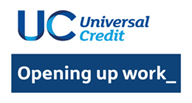 Complex Needs Scenarios
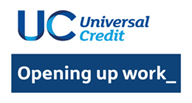 Complex Needs Scenarios
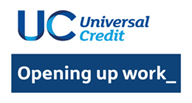 Complex Needs Scenarios
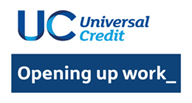 Complex Needs Scenarios
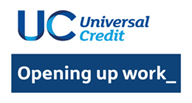 Complex Needs Scenarios
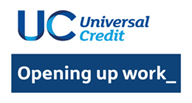 Complex Needs Scenarios